Научно-методическое
обеспечение системы общего
образования обучающихся с ТНР
Грибова
Ольга Евгеньевна,
кандидат пед.наук.,
ведущий научный
сотрудник.
Основания комплектования
На основании психолого-педагогической классификации
(Р.Е. Левина)
Учитывается:
•сохранный интеллект
Два варианта ФАО ОП (5.1 и 5.2)
Организация может реализовывать один или несколько вариантов ФАООП
НОО с учетом особых образовательных потребностей обучающихся.
Контингент: начальная школа
Вариант 5.1
Вариант 5.2
Фонетическое недоразвитие
Общее недоразвитие речи (I-III
уровни)
Фонетико-фонематическое
недоразвитие
Общее недоразвитие речи (III – IV
Нарушения чтения и письма (средняя
и тяжелая степень)
уровни)
Нарушения чтения и письма (легкая
степень)
Заикание (средняя и тяжелая степени)
Заикание (легкая степень)
Контингент основная школа
Вариант 5.1
Вариант 5.2
Резистентная к коррекционному воздействию форма
общего недоразвития речи, как правило,
осложненная органическим поражением центральной
нервной системы
Негрубое недоразвитие устной речи, как правило,
осложненное органическим поражением
центральной нервной системы
Нарушения чтения и нарушения письма (средняя и
тяжелая степени);
Нарушения чтения и нарушения письма (легкая
степень)
Темпоритмические нарушения речи (заикание и др.)
(тяжелая степень)
Темпоритмические нарушения речи (заикание и
др.) (легкая и средняя степени)
Нарушения (распад) речи (афазия) и/или выраженные
расстройства артикуляции (дизартрия, механическая
дислалия), возникшие в результате заболеваний,
оперативного вмешательства, травм и др.
Нарушения голоса (дисфония, афония).
Комбинированные нарушения речевого развития
(сочетанные проявления).
Учет факторов при организации
психолого-педагогического
сопровождения детей с ТНР
НАЛИЧИЕ СПЕЦИФИЧЕСКОГО НЕДОРАЗВИТИЯ
РЕЧИ
ПРОБЛЕМЫ СОЦИАЛЬНОЙ КОММУНИКАЦИИ
ПАРЦИАЛЬНАЯ НЕСФОРМИРОВАННОСТЬ
ПСИХИЧЕСКИХ ФУНКЦИЙ
НЕСФОРМИРОВАННОСТЬ УЧЕБНОЙ
(ПРОИЗВОЛЬНОЙ) ДЕЯТЕЛЬНОСТИ
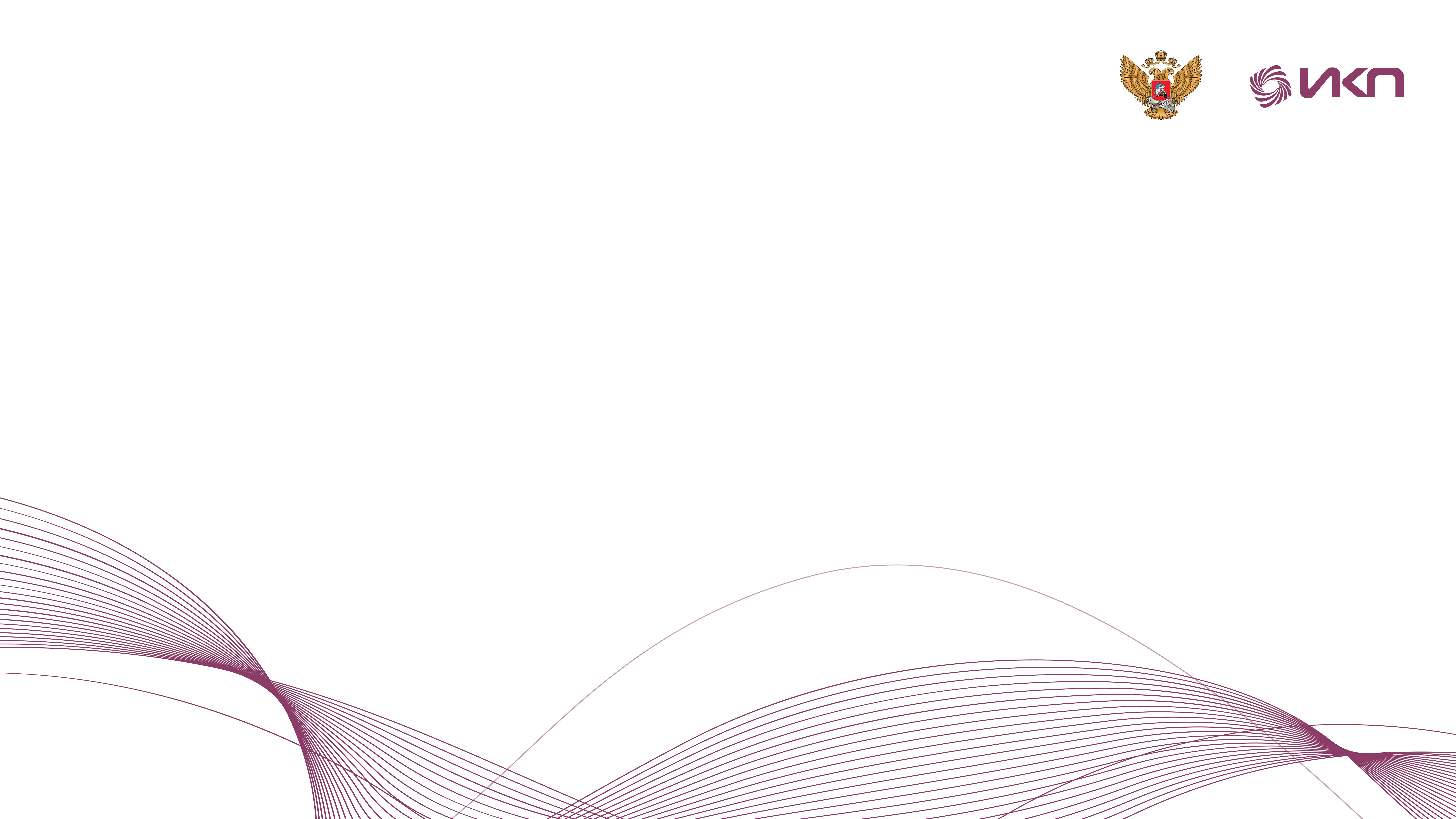 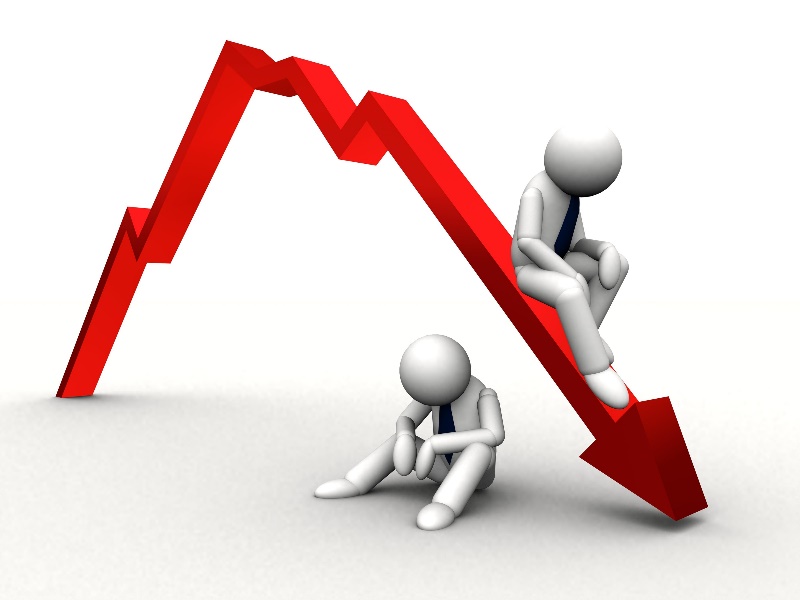 Уровень сформированности предметных компетенций
Специальные условия
Логопедическая коррекция: интенсивность и
содержание определяется структурой
речевого дефекта.
Применение специальных методов обучения.
Комплексный подход к организации
коррекционного сопровождения, соблюдение
речевого режима
Наличие специальных коррекционных курсов,
направленных на формирование предпосылок
успешного усвоения программного материала и
социализацию
Требования к структуре ФАООП для
детей с ТНР
(уровень школьного образования)
Вариант 5.1
Вариант 5.2
Образование ПОЛНОСТЬЮ
соответствует по итоговым
достижениям к моменту завершения
обучения требованиям ФГОС НОО и
ФГОС ООО
Образование соответствует по конечным достижениям ФГОС НОО и ФГОС ООО.
Обучающиеся могут обучаться по индивидуальным планам (основание – заключение
консилиума).
ФАОП НОО ДЛЯ ОБУЧАЮЩИХСЯ С ТЯЖЭЕЛЫМИ НАРУШЕНИЯМИ РЕЧИ
Начальное образование
Начальное образование
4 года
5 лет
Исключен учебный курс «Иностранный язык»
Разработан ФАОП «Обучение грамоте»
ФАОП ОООДЛЯ ОБУЧАЮЩИХСЯ С ТЯЖЕЛЫМИ НАРУШЕНИЯМИ РЕЧИ
Основное образование
5 лет
Основное образование
вариативное 5-6 лет, м.б. дополнительный 10 класс
Иностранный язык с 6 класса
Исключен учебный курс «Родной язык», «Родная литература» (м.б. включен по заявлению родителей).
Введен учебный курс «Развитие речи»
Коррекционно-развивающая область
Вариант 5.1
Вариант 5.2
Является обязательной частью
внеурочной деятельности
Является обязательной частью внеурочной деятельности
Начальное образование
Начальное образование
Индивидуальная и (или)
подгрупповая логопедическая
работа (обязательный)
Обязательные коррекционные курсы:
Логопедическая ритмика
Развитие речи
Другие коррекционные курсы
Произношение
Индивидуальная и (или) подгрупповая логопедическая работа
Другие коррекционные курсы
Основное образование
Индивидуальная и групповая
работа (обязательный)
Коррекционно-развивающие
курсы
Основное образование
Коррекционно-развивающие курсы
Индивидуальная и групповая логопедическая работа
(обязательный)
Коррекционная направленность
обучения
Каждый из разделов программы, каждый из учебных курсов, наряду с решением
общеобразовательных задач, обязательно включает систематическую и
планомерную работу по формированию и развитию самостоятельной речи
учащихся, которая осуществляется разными путями, но ведет к единой цели -
ликвидировать в процессе обучения недостатки речевого развития ребенка и
создать у него готовность к овладению школьными навыками и умениями.
Коррекционно-развивающая область
включает в себя:
разработку и
реализацию
индивидуально
ориентированных
коррекционных
программ; выбор
и использование
специальных
организацию и
проведение
индивидуальных
и групповых
коррекционно-
развивающих
занятий,
социальную
защиту
коррекцию и
развитие высших
психических
развитие
компетенций,
необходимых для
продолжения
образования и
профессиональног
о
развитие форм и
навыков
формирование
способов
обучающегося в
случаях
личностного
функций,
регуляции
неблагоприятных
условий жизни
при
психотравмирующ
их
обстоятельствах
методик, методов
и приемов
обучения в
соответствии с
особыми
эмоционально-
волевой,
познавательной,
коммуникативной
и речевой сфер
общения в группе
сверстников,
коммуникативной
компетенции
поведения и
эмоциональных
состояний
необходимых для
преодоления
нарушений
самоопределения
развития и
образовательным
и потребностями
обучающихся с
трудностей
обучения
ТНР
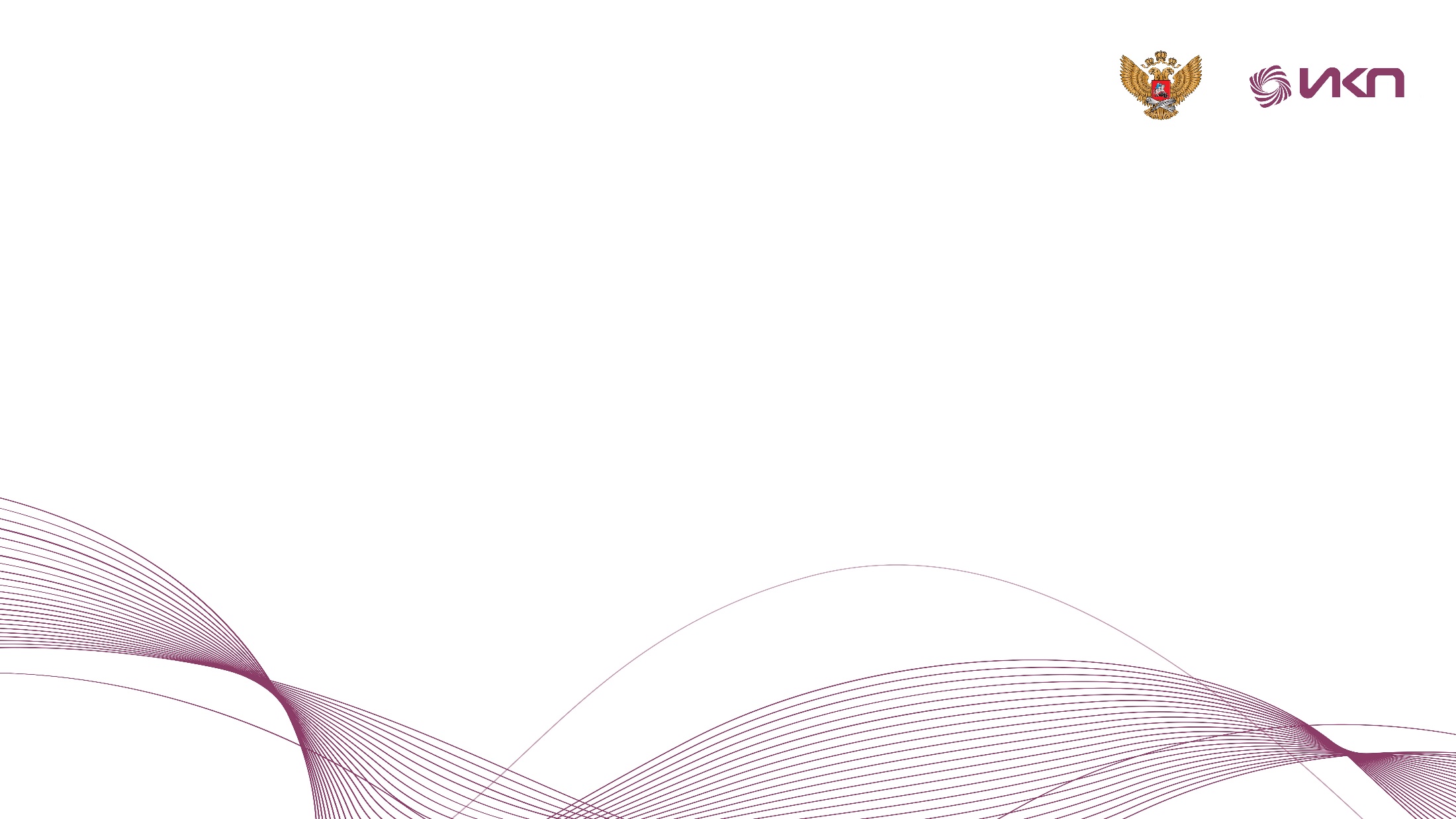 Особенности построения программы
«Развитие речи» (основная школа)
Обучение по предмету «Развитие речи» имеет практическую направленность, не предполагает
изучения большого массива теоретических знаний и ориентировано на развитие функциональной
грамотности как интегративного умения человека читать, понимать тексты, использовать
информацию текстов разных форматов, оценивать её, размышлять о ней, чтобы достигать своих
целей, расширять свои знания и возможности, участвовать в социальной жизни.
•
В содержании программы выделено четыре направления работы: Работа над словом,
Работа над словосочетанием и предложением, Работа над текстом,
Виды речевой деятельности и культура речи.
•
•
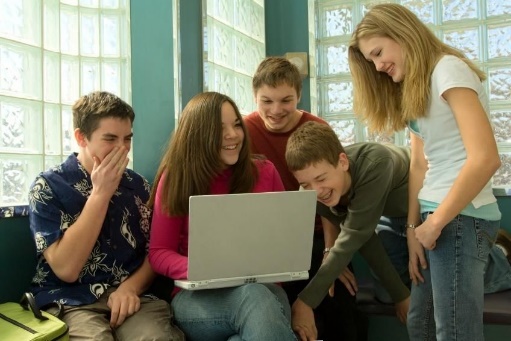 Все направления связаны между собой и могут реализовываться 
параллельно.
Коррекционные курсы ОО (примерный список)
Коррекционно-развивающие курсы, направленные на речеязыковое и
коммуникативное развитие : Индивидуальные и групповые логопедические занятия,
«Эффективная коммуникация», «Развитие текстовой компетенции», «Логоритмика».
Особое внимание обращается на необходимость реализации индивидуального прагматико ориентированного
подхода в реализации данного направления коррекционной работы. Это предполагает наличие этапа диагностики
состояния речеязыковых и/или коммуникативных навыков обучающихся, реализации содержания коррекционной
работы адекватно специальным образовательным потребностям каждого обучающегося и текущего мониторинга
успешности с целью коррекции программы.
Коррекционно-развивающие курсы, направленные на развитие произвольных
психических функций
Занятия по развитию памяти, внимания, пространственно-временных представлений.
Учись учиться (совершенствование учебной деятельности).
Мои эмоции (регуляция поведения)
Психокоррекционные занятия с подростками группы риска (с тенденциями к асоциальному
поведению)
•
•
•
•
Данные курсы направлены на поддержку процесса обучения и социализации обучающихся с ТНР. Основной акцент
делается на игровой или занимательной форме занятий, в т.ч. использование элементов деловой игры, психодрамы и
др. методах проведения занятий.
Основные направления и содержание
логопедической работы
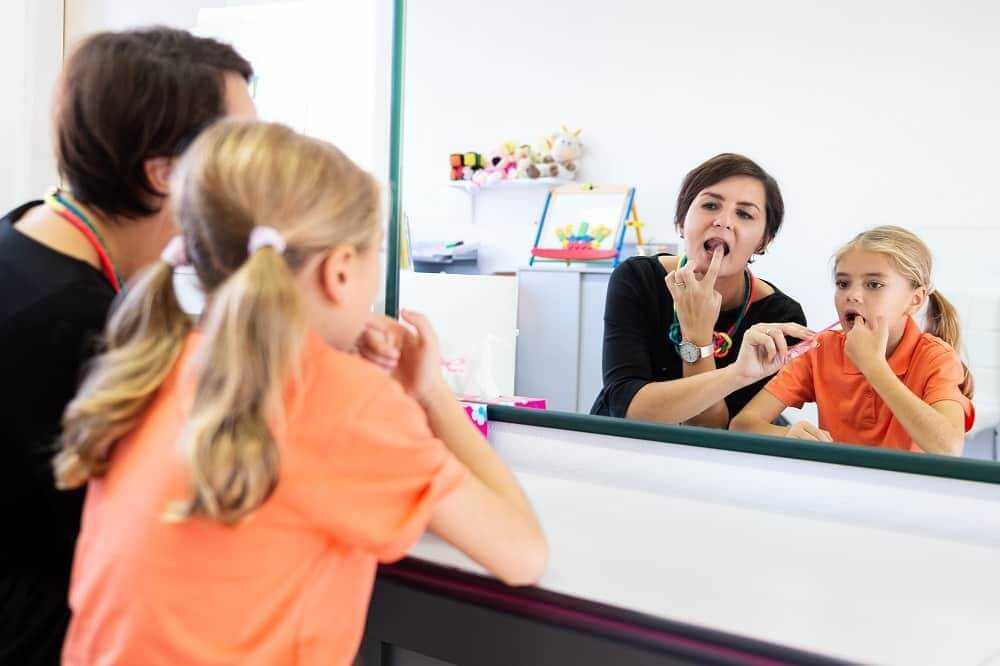 в соответствии с онтогенетическим принципом
(воспроизводить нормативный путь развития речи
с помощью специальных методов и приемов) :
•они должны быть дифференцированными в зависимости от возраста 
ребенка
•они должны учитывать уровень сформированности речи
•они должны быть направлены на речевую зону «ближайшего развития»
•они должны соответствовать системному принципу (выделение ведущего направления работы при
одновременном развитии всей системы языковых и речевых единиц)
•работа должна реализовываться систематически и регулярно
•должен осуществляться постоянный мониторинг эффективности логопедического воздействия и
гибкое реагирование на его результаты
•и др.
Проблемы усвоения программного материала
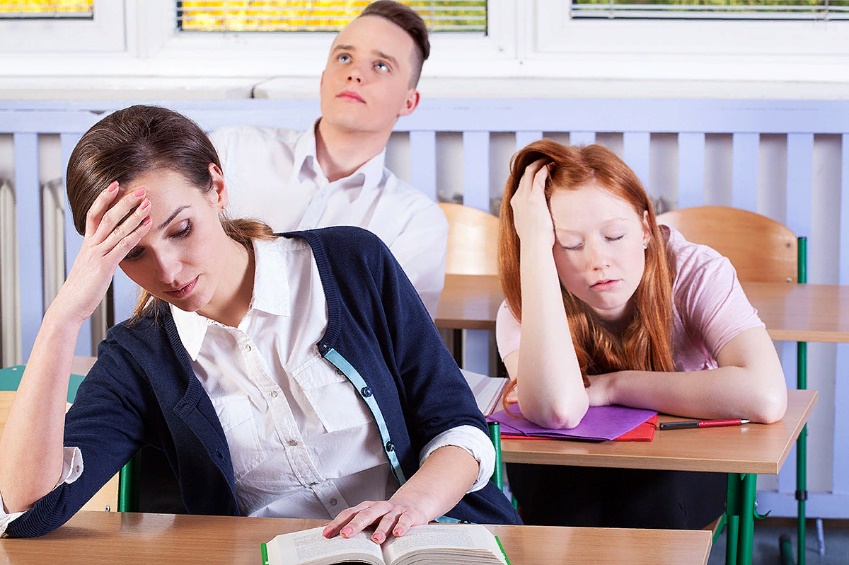 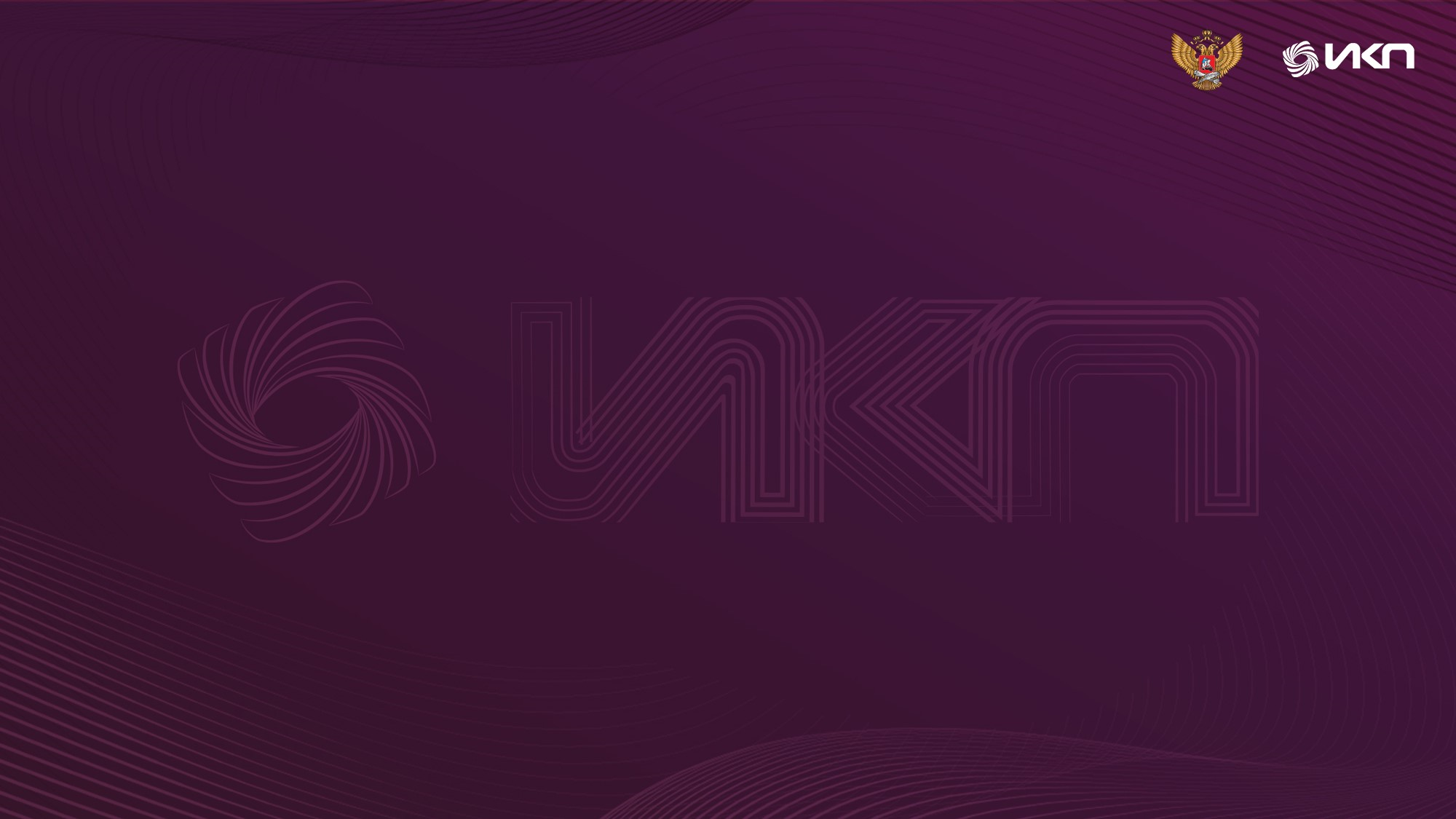 Эсперимент
Содержание – комплексные контрольные работы по русскому языку и математике (одинаковые для всех нозологий)
Участвовал ученики 4, 6 и предпоследнего классов (3 школы-интерната ТНР )
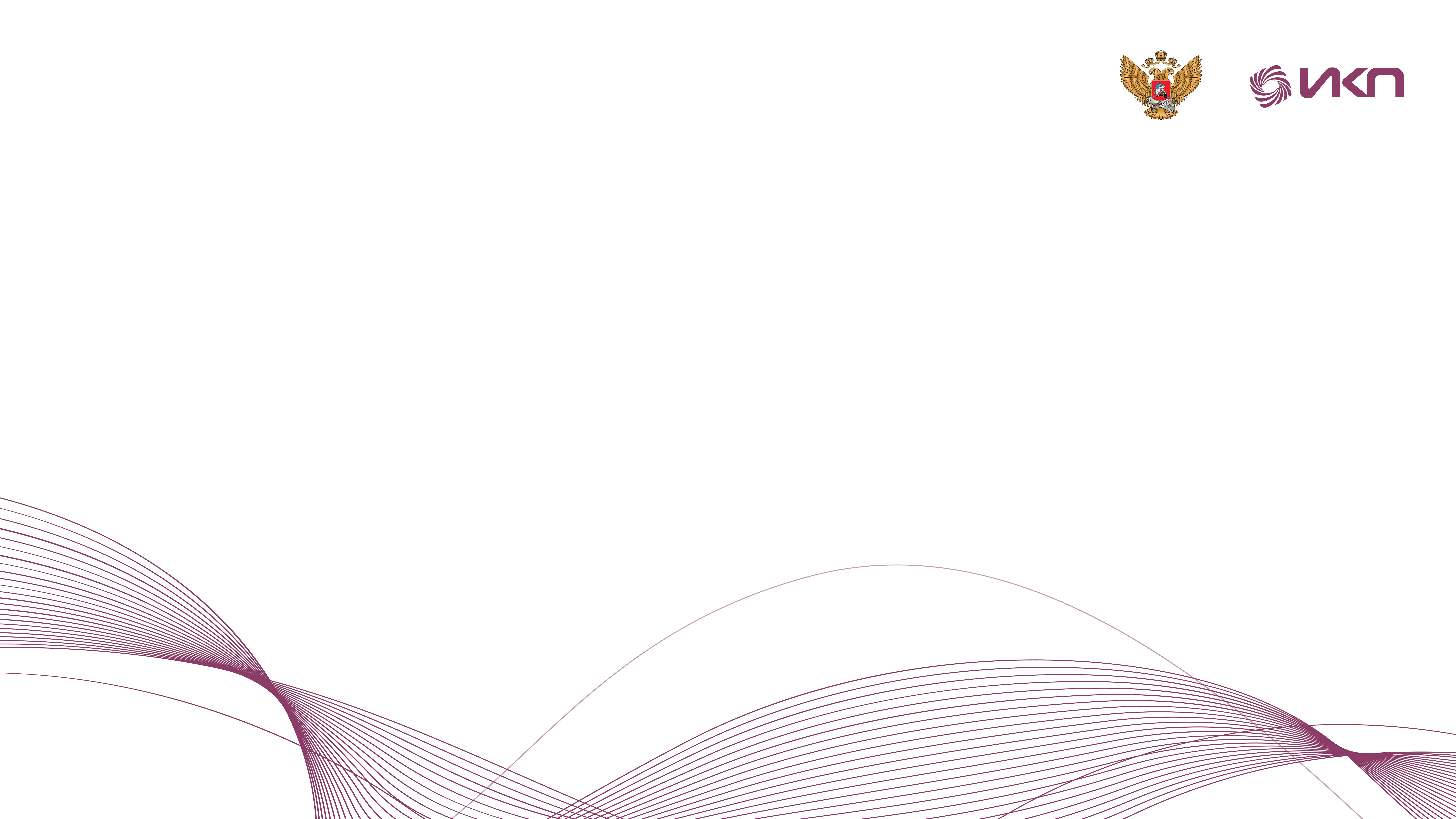 Число учеников, правильно выполнивших задания по русскому языку
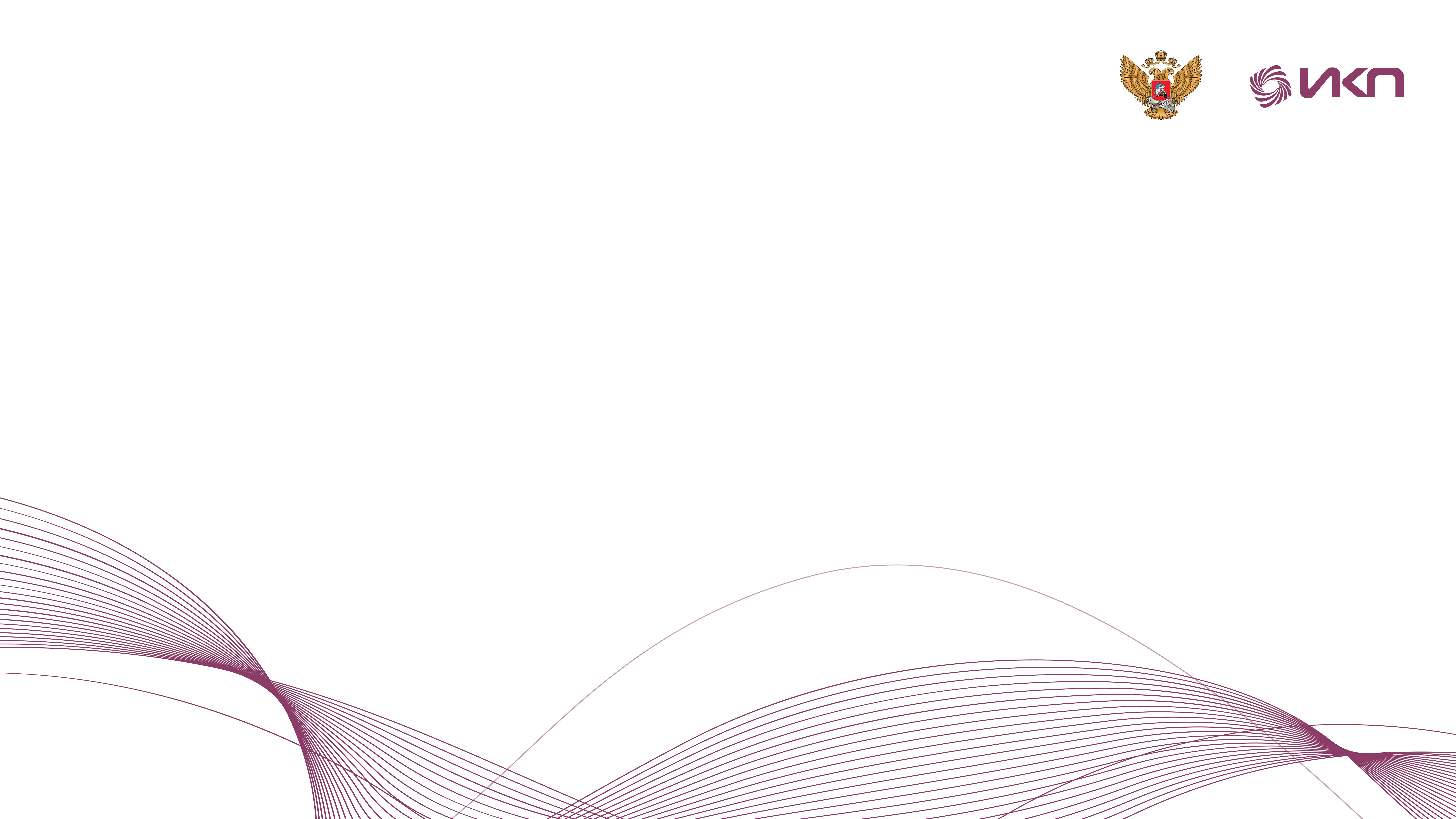 Структура ошибок в изложении
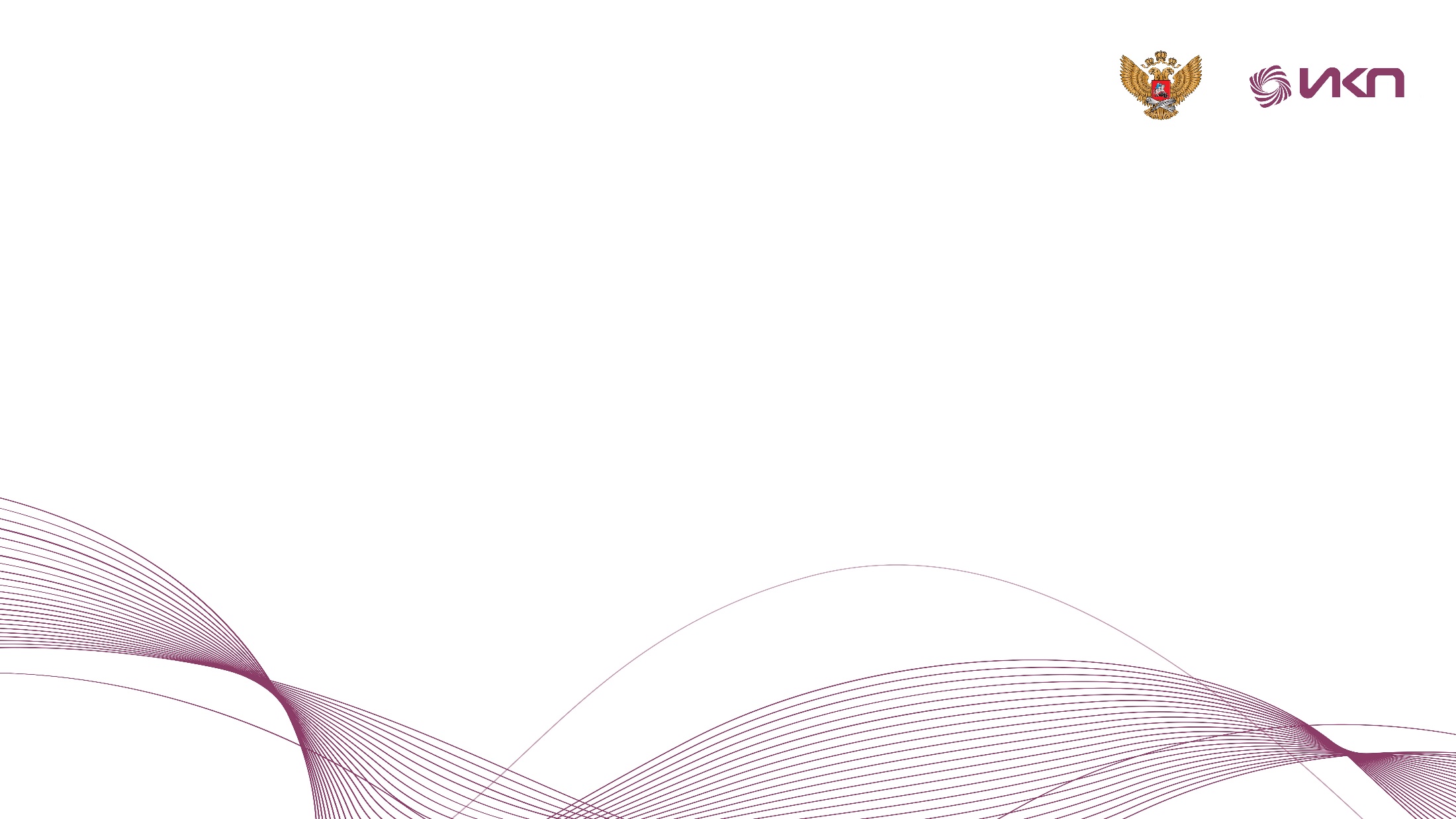 Промежуточные итогиПроблемы по Русскому языку
Практически нет фонологических замен
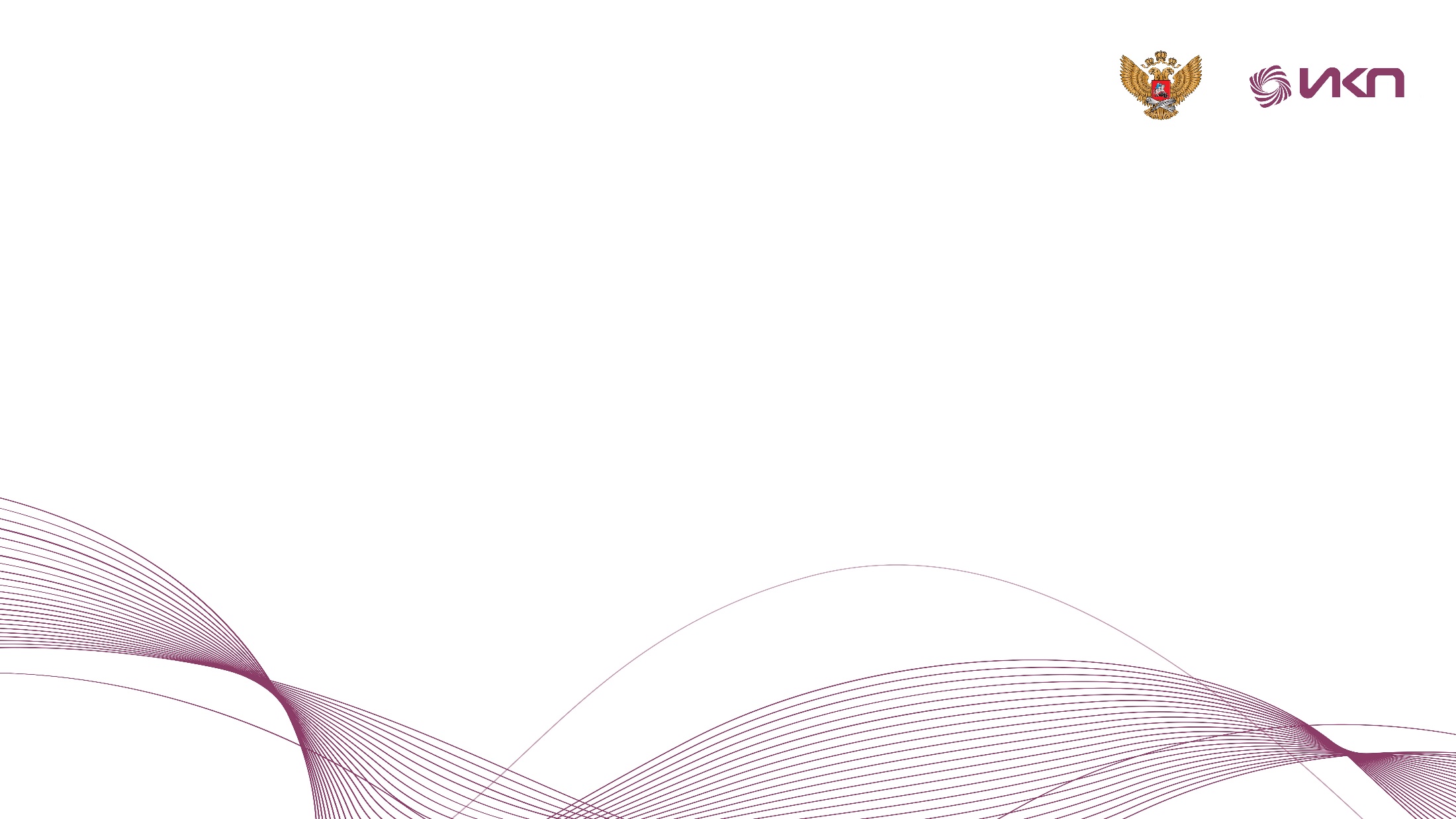 Основные проблемы по математике:
Преобразование дробей
Решение задач (с процентами и нахождение sin).
Ориентация на бланке, если задание оторвано от последующего «графления».
Никто не писал продвинутый уровень.
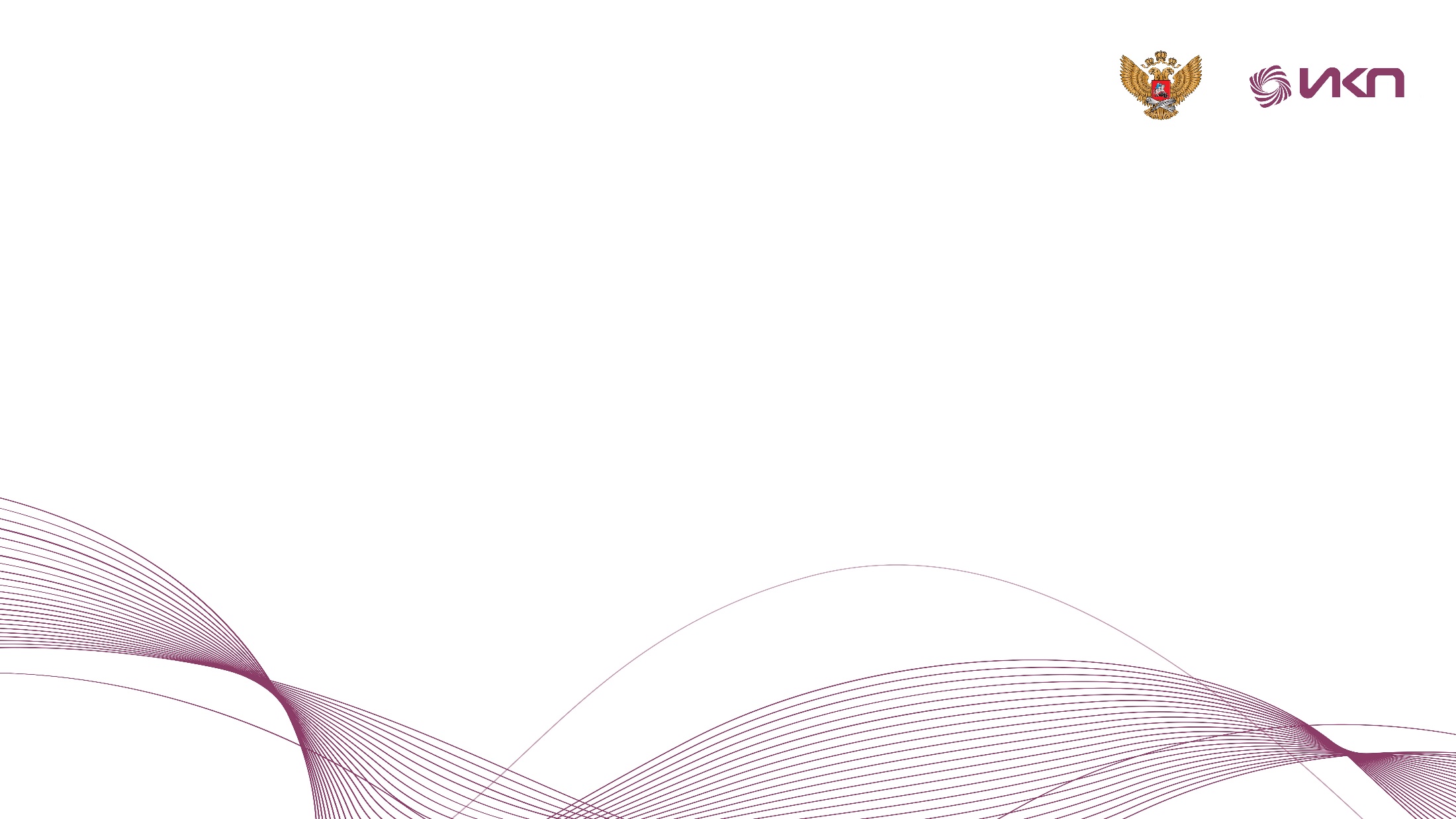 Выявленные специальные потребности:
Особые требования к тексту
Особые требования к бланкам 
Наличие индивидуализированной дополнительной помощи (например, семантизация лексико-грамматических средств, стимулирующая помощь, др.).
Индивидуализация способа предъявления инструкций (например, при  наличии дислексии)
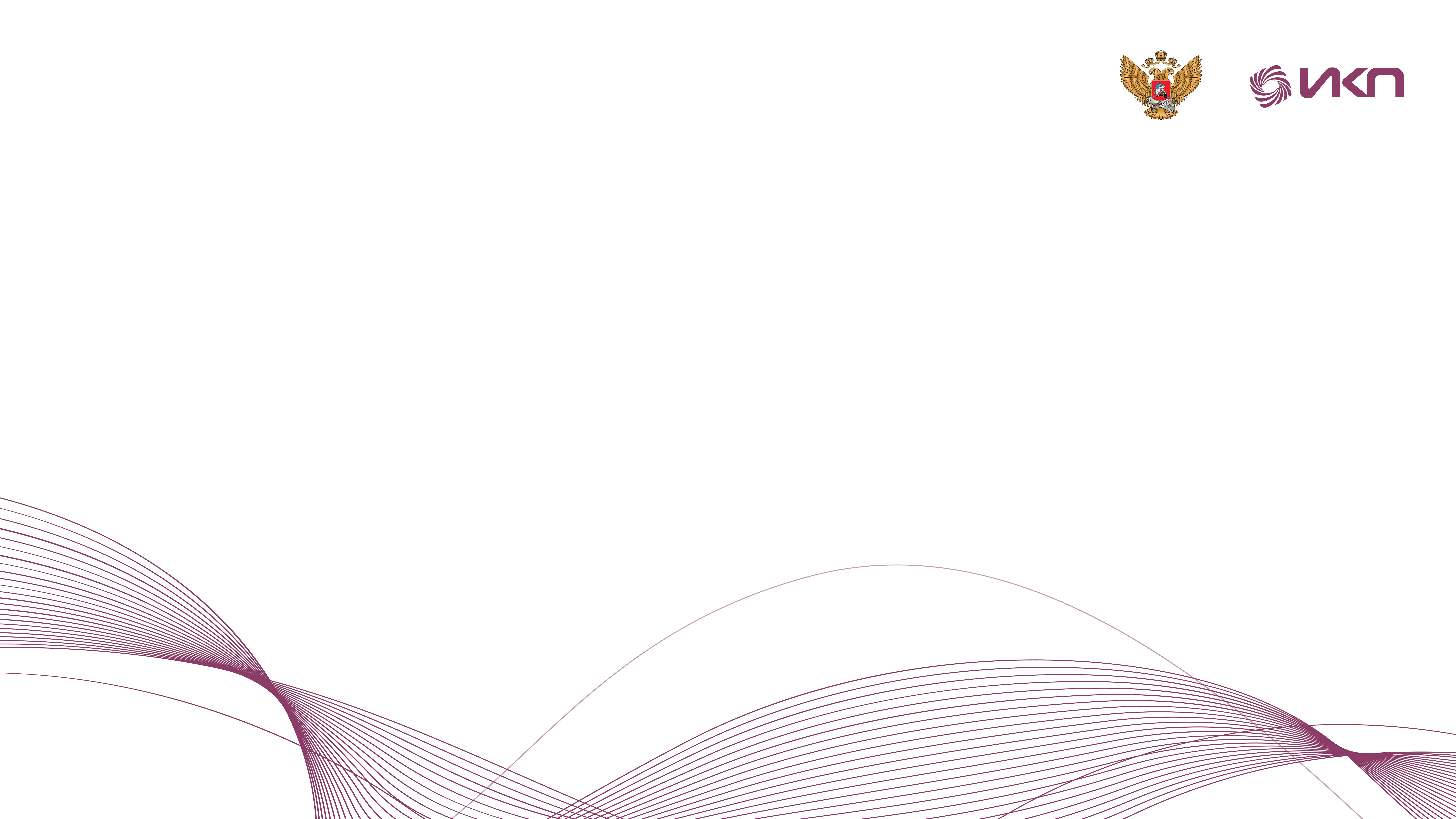 Причины
На уровне предложения
На уровне слова
На уровне текста
Низкий уровень языкового анализа как следствие речевого недоразвития.
2.Высокая истощаемость при работе с вербальным материалом
3.Отсутствие разработанных методик (начиная с начальной школы, а может и с дошкольного возраста) или отсутствие соответствующих профессиональных навыков у учителей-логопедов и других педагогов.
Результат: внесены некоторые изменения в материалы и спецификацию ошибок для итоговой аттестации
Особенности аттестации
Специальные условия проведения текущей и промежуточной аттестации учащихся с ТНР могут включать:
– особую форму организации аттестации (в малой группе, индивидуальную) с учетом особых образовательных потребностей и индивидуальных особенностей учащихся с ТНР; 
привычную обстановку в классе (присутствие своего учителя, наличие привычных для учащихся мнестических опор: наглядных схем, шаблонов общего хода выполнения заданий); 
присутствие в начале работы этапа общей организации деятельности;
при необходимости адаптирование инструкции с учетом особых образовательных потребностей и индивидуальных трудностей учащихся с ТНР: упрощение формулировок по грамматическому и семантическому оформлению; упрощение многозвеньевой инструкции посредством деления ее на короткие смысловые единицы, задающие поэтапность (пошаговость) выполнения задания; в дополнение к письменной инструкции к заданию, при необходимости, она дополнительно прочитывается педагогом вслух в медленном темпе с четкими смысловыми акцентами; 
при необходимости адаптирование текста задания с учетом особых образовательных потребностей и индивидуальных трудностей учащихся с ОВЗ (более крупный шрифт, четкое отграничение одного задания от другого и др.); 
при необходимости предоставление дифференцированной помощи: стимулирующей (одобрение, эмоциональная поддержка), организующей (привлечение внимания, концентрирование на выполнении работы, напоминание о необходимости самопроверки), направляющей (повторение и разъяснение инструкции к заданию); 
увеличение времени на выполнение заданий; 
возможность организации короткого перерыва (10-15 мин) при нарастании в поведении ребенка проявлений утомления, истощения.
Оценивание промежуточных результатов урочной и 
внеурочной деятельности
При оценивании устных и письменных ответов и работ учитывается структура речевого дефекта. 
Оценивание устных ответов и чтения осуществляется без учета нарушений языковых/ речевых норм, связанных с недостатками произносительной стороны речи (произношение звуков, воспроизведение слов сложной слоговой структуры, интонационных и ритмических структур и др.). 
При оценке чтения у обучающихся с дислексией не учитываются специфические ошибки: замены букв, перестановки, пропуски и т. д. 
Оценивание письменных работ осуществляется с особым учетом специфических (дисграфических) ошибок: 3 дисграфические ошибки одного типа (акустические, моторные, оптические, ошибки языкового анализа) оцениваются как 1 орфографическая. 
Государственная итоговая аттестация регламентируется нормативноправовыми актами, регулирующими содержательные и организационнометодические особенности государственной итоговой аттестации с лицами с ограниченными возможностями здоровья (Федеральным Законом «Об Образовании в Российской Федерации», Приказами Минпросвещения России и Рособрнадзора, инструктивными письмами и методическими материалами, направляемыми Рособрнадзором, или иными нормативными актами).
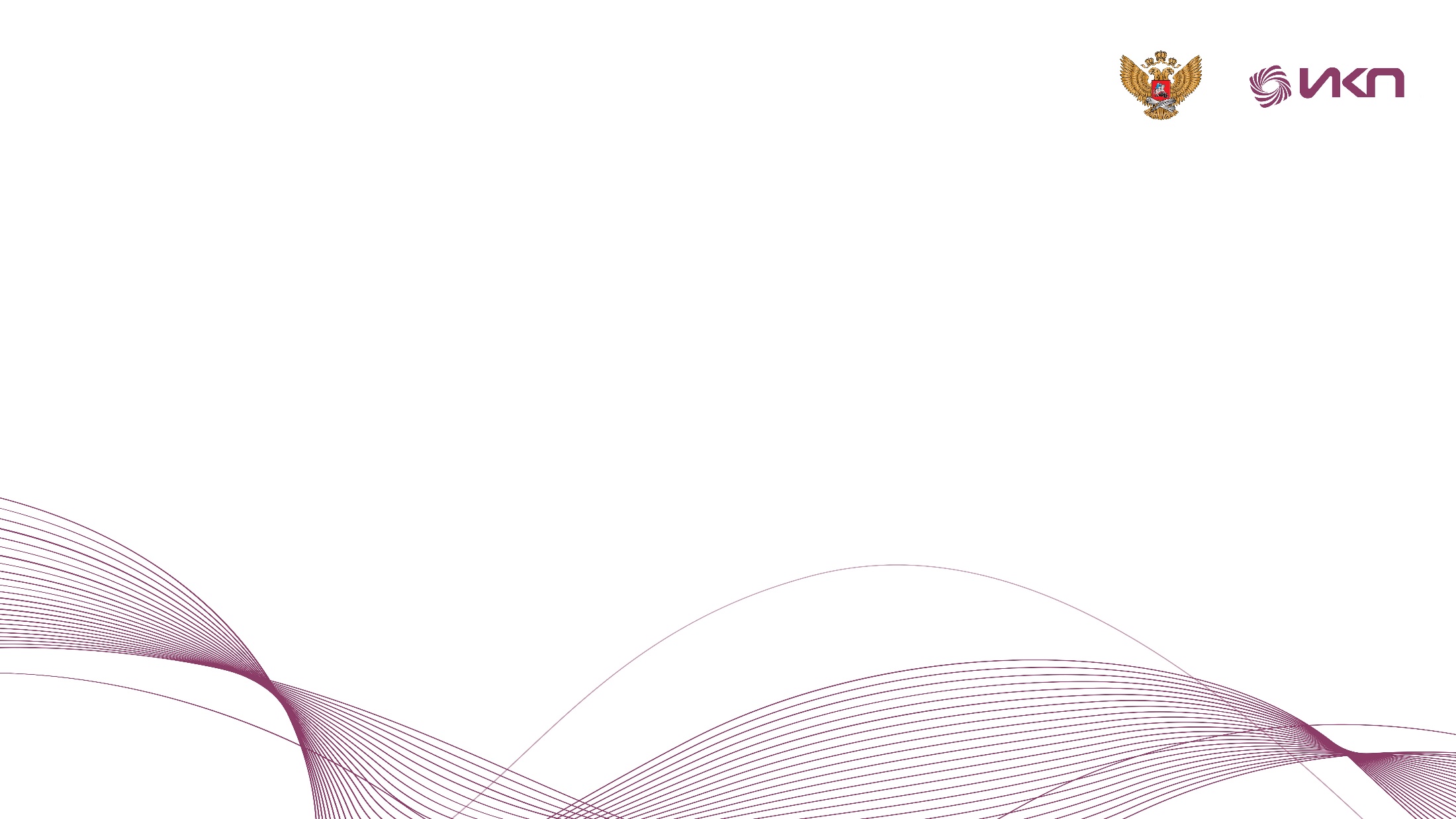 Изменения в СПЕЦИФИКАЦИЮ экзаменационных материалов для проведения в 2024 (25) году государственного выпускного экзамена по образовательным программам основного общего образования (письменная форма) по русскому Языку и МАТЕМАТИКЕ (письменные)

Работа по адаптации экзаменационных материалов по другим образовательным программам
Специфика реализации коррекционной направленности предметных курсов
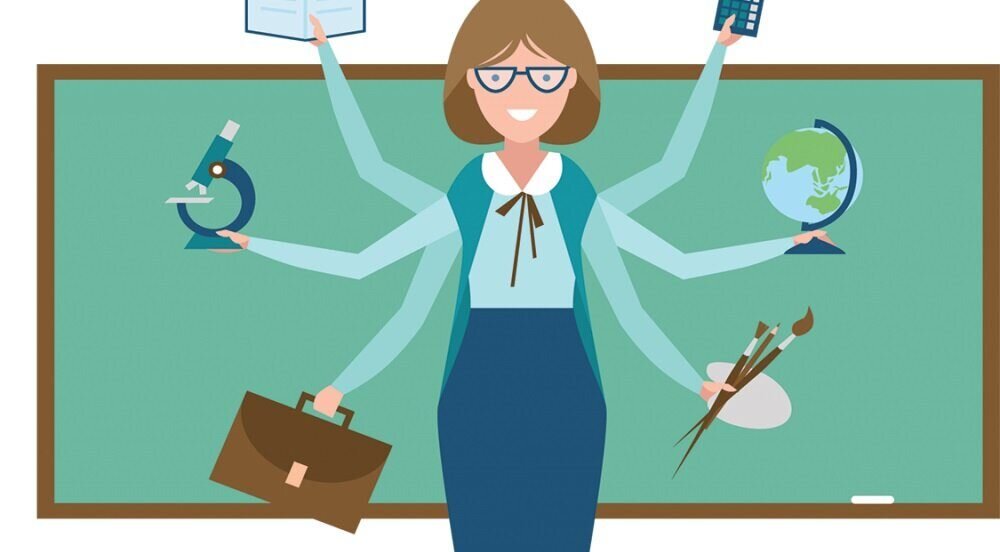 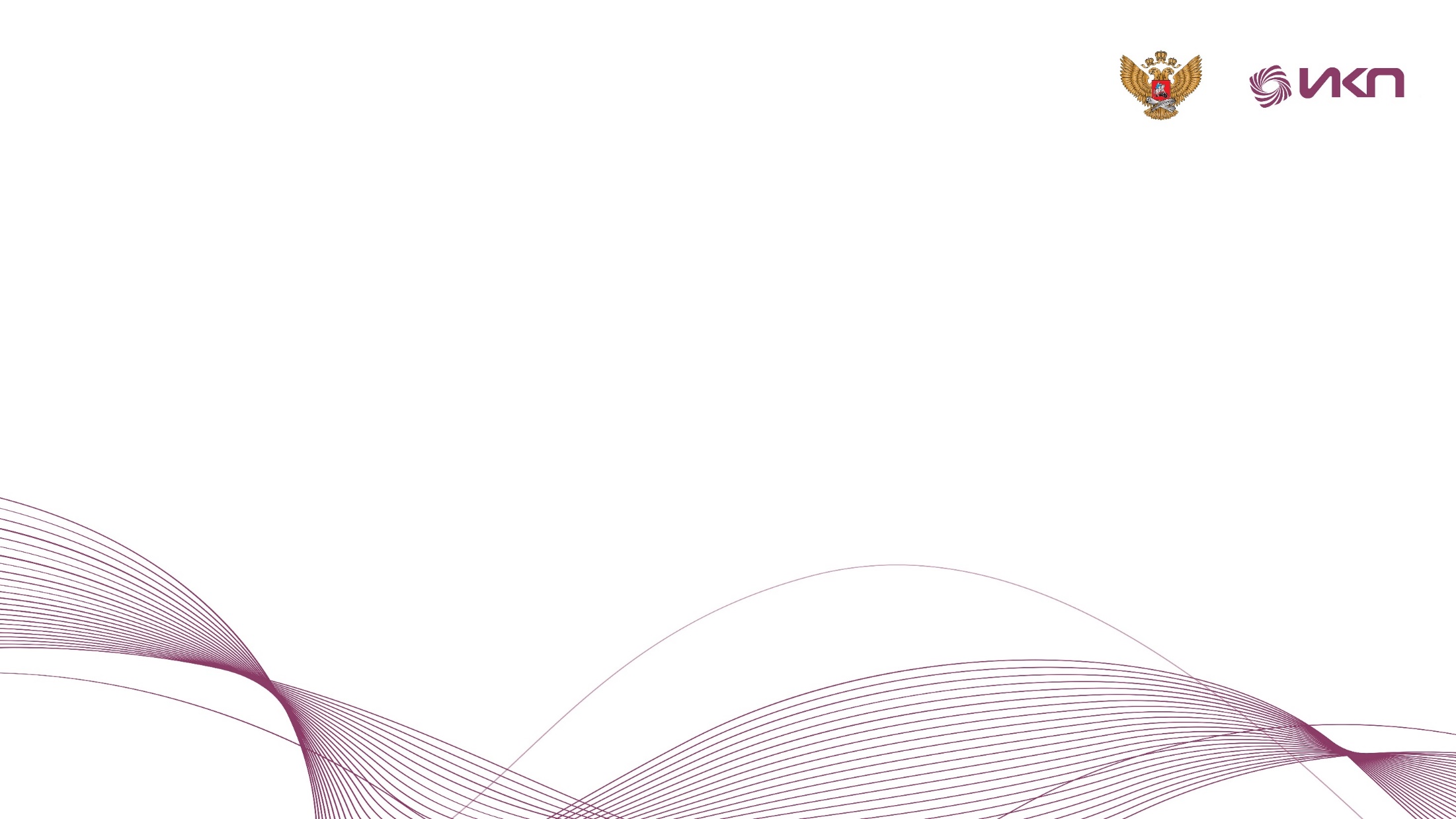 Формирование метапредметных результатов
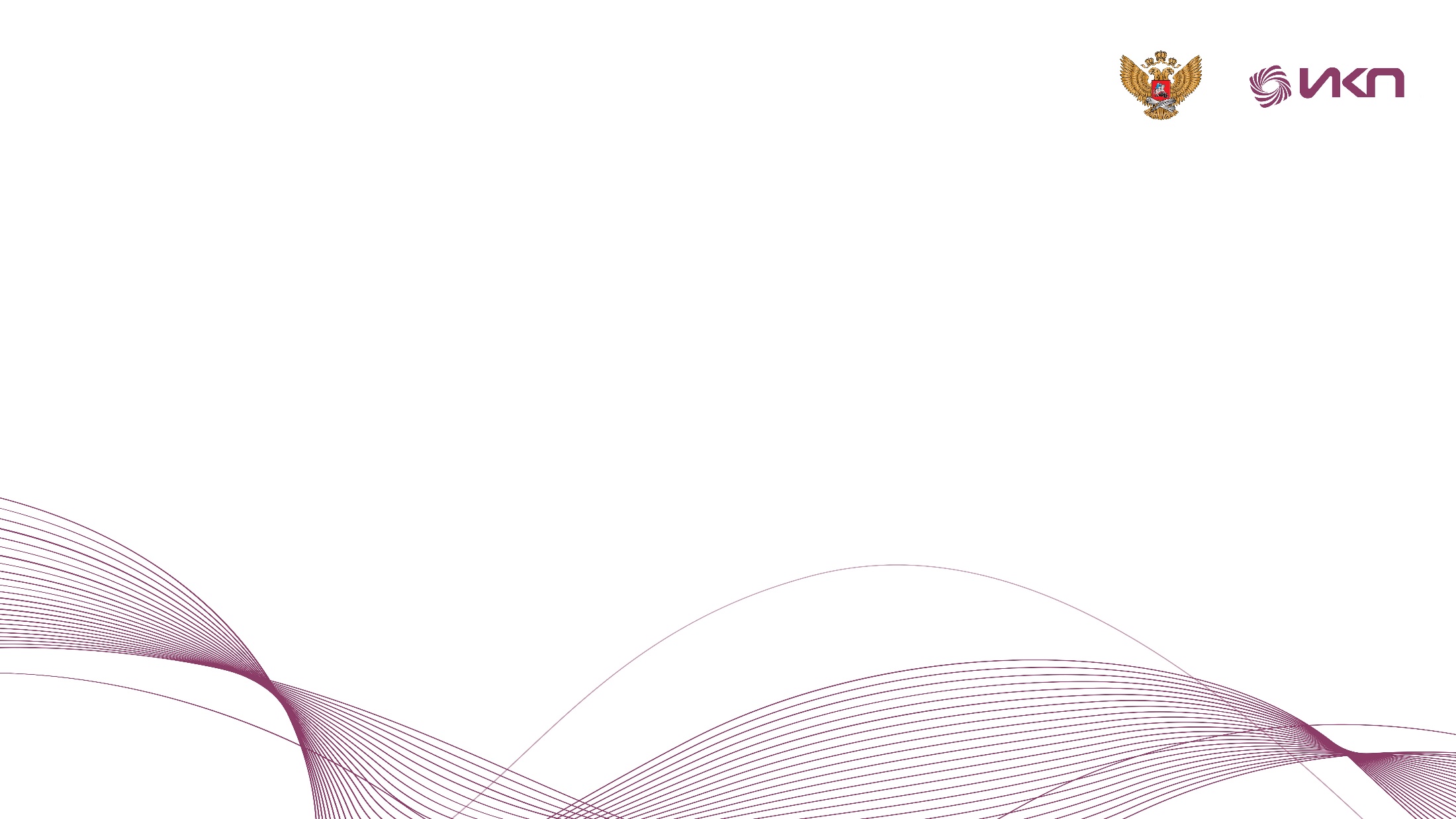 Учет «речевой» специфики обучающихся с ТНР
Недостаточный уровень понимания текстов (в том числе текстов заданий):

1. Давать больше заданий на анализ текста, выбор материала по заданию.
2. Учить перекодировать текст.
3. Не фиксироваться на незнакомых словах. Попытаться толковать слова на основе контекста или словообразовательного анализа.
4. Избегать спонтанных ответов.
5. Использовать различные методы моделирования и конструирования содержания текстов.
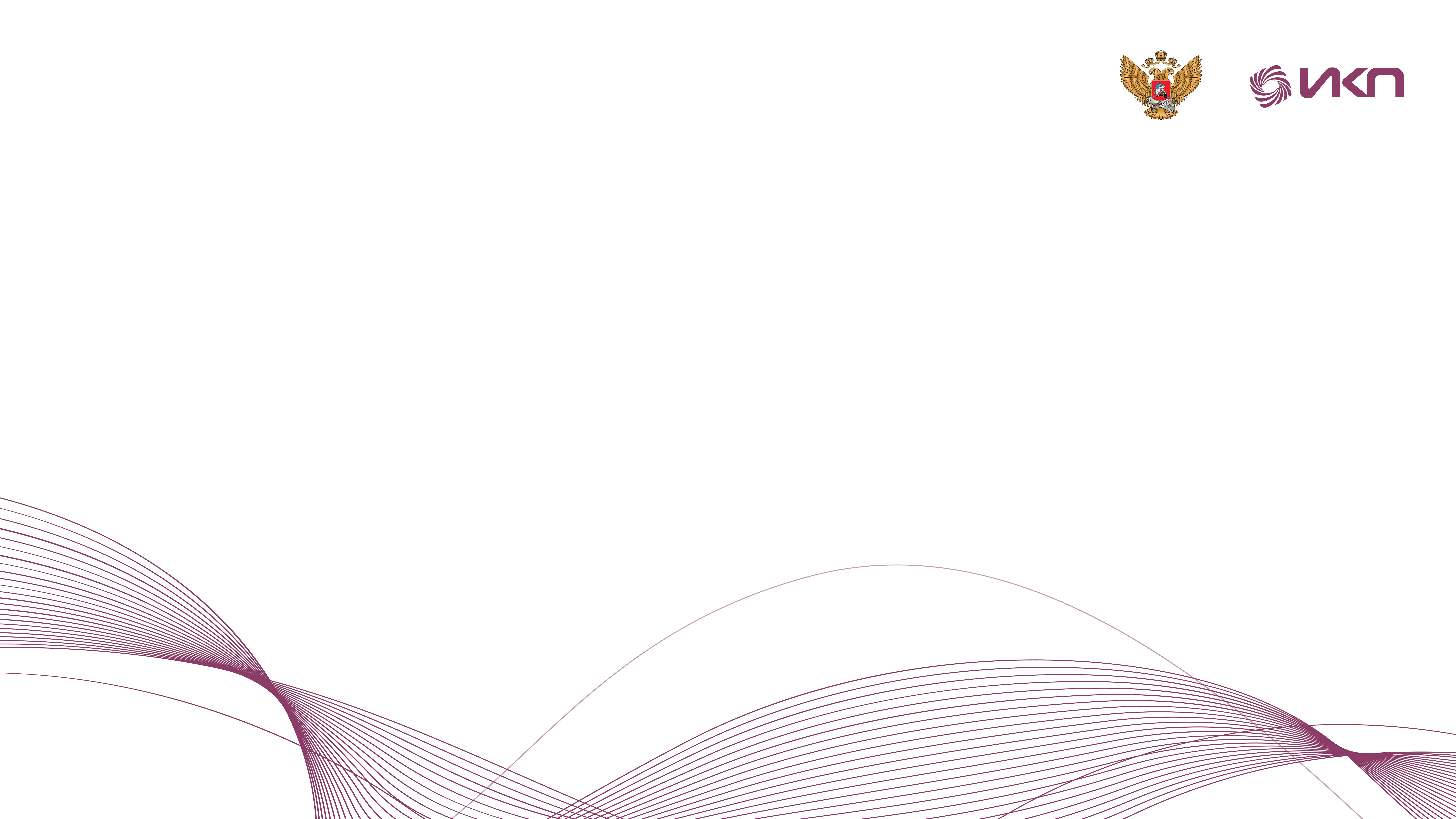 РЕКОМЕНДАЦИИ К ПРЕДЪЯВЛЯЕМЫМ ТЕКСТОВЫМ МАТЕРИАЛАМ
Требования к материалам для аудирования:
текст небольшой протяженности (в соответствии с уровнем сформированности слухового внимания) 
Предъявляется не менее двух раз в темпе, соответствующем в среднем темпу говорения учащихся класса. 
перед прослушиванием текста учащимся должно быть предъявлено задание, который нацеливает их на глубину восприятия текста (О чем рассказ? Какие герои действуют в рассказе? Что о них можно рассказать? Что понравилось в рассказе? Почему так назван рассказ? Прослушать и запомнить рассказ для подробного пересказа и т.д.).
текст рассказа не должен содержать незнакомых учащимся слов и грамматических конструкций, влияющих на понимание содержания текста
иметь внешнюю структуру (части рассказа четко выделены за счет союзных слов, наречий, вводных слов и других лингвистических средств, указывающих на начало новой части рассказа, например: сначала, потом, после этого, наконец или однажды, вскоре, затем, в конце концов). 
в рассказе не должно быть много действующих лиц, 
содержание может быть приближено к тому жизненному опыту, который имеется у детей,
 желательно, чтобы рассказ имел коннотативную окраску.

Требования к письменным текстам: 
должны быть небольшого объема, 
не содержать слов сложной слоговой структуры, чтобы не затруднять процесс чтения.
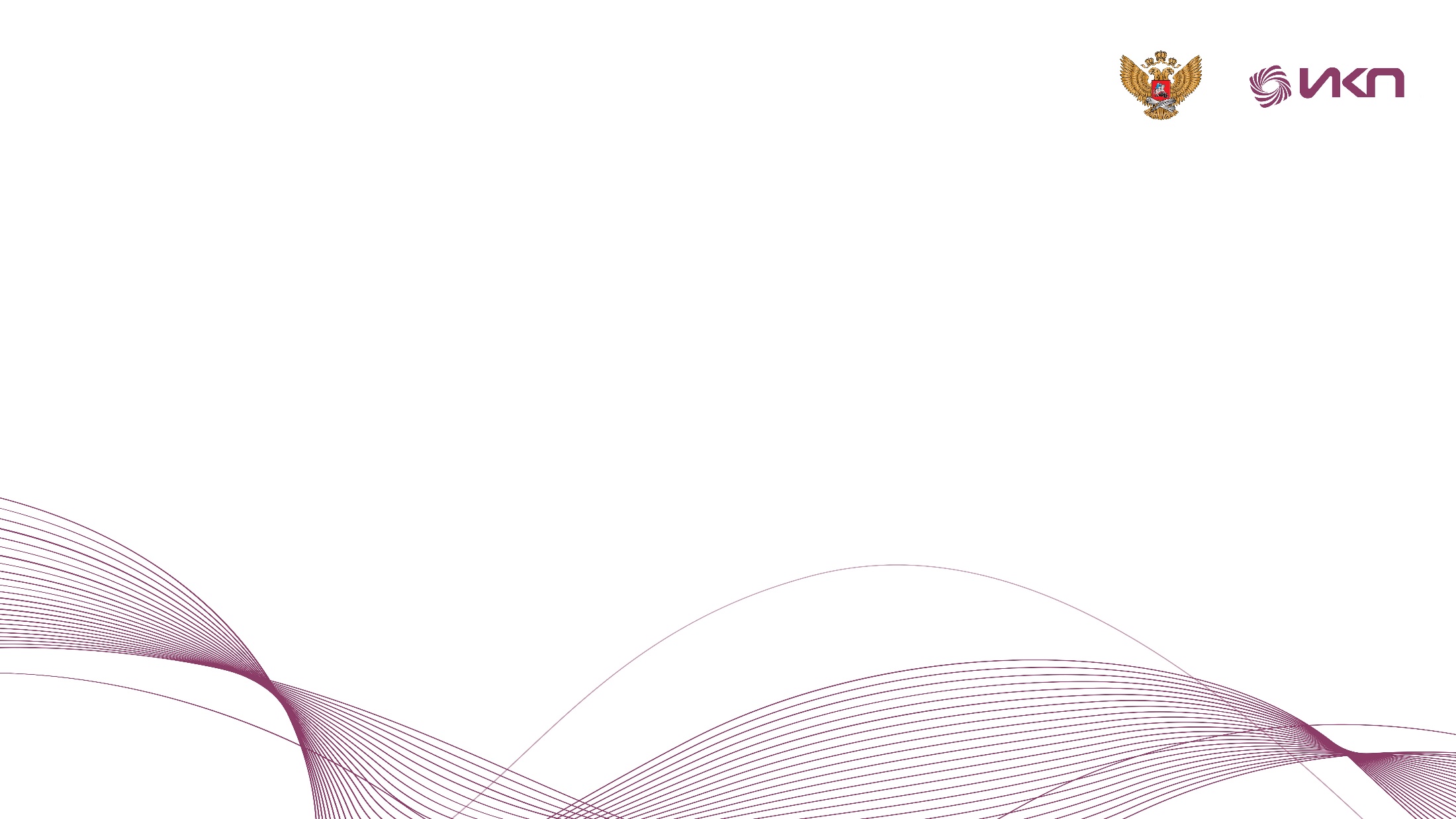 Учет специфики обучающихся с ТНР
Работа с инструкцией.
1. Понимание инструкции (переформулировка, квантование инструкции).
2. Выполнение инструкции пошагово (алгоритмизация деятельности)
3. Контроль за правильностью выполнения.
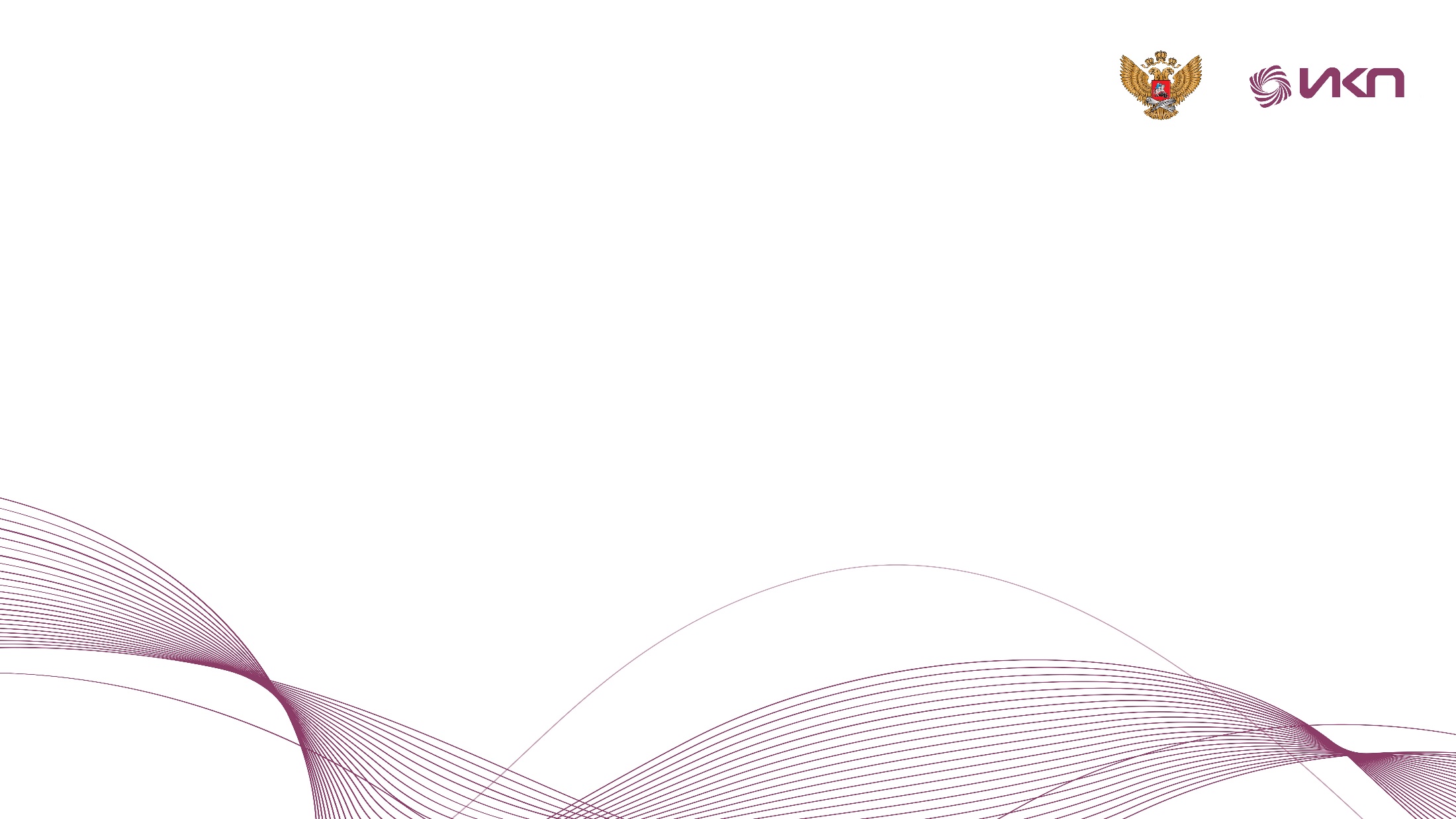 Учет специфики обучающихся с ТНР
Работа с геометрическим материалом (несформированность оптико-пространственных представлений)

1. Комплексная и систематичная коррекция. В том числе, на занятиях с психологом. 
2. Развитие пространственного воображения. Работа с конструктором
3. Работа с геометрическим материалом на уроках ИЗО и Технологии.
4. Работа с линейкой в различных условиях.
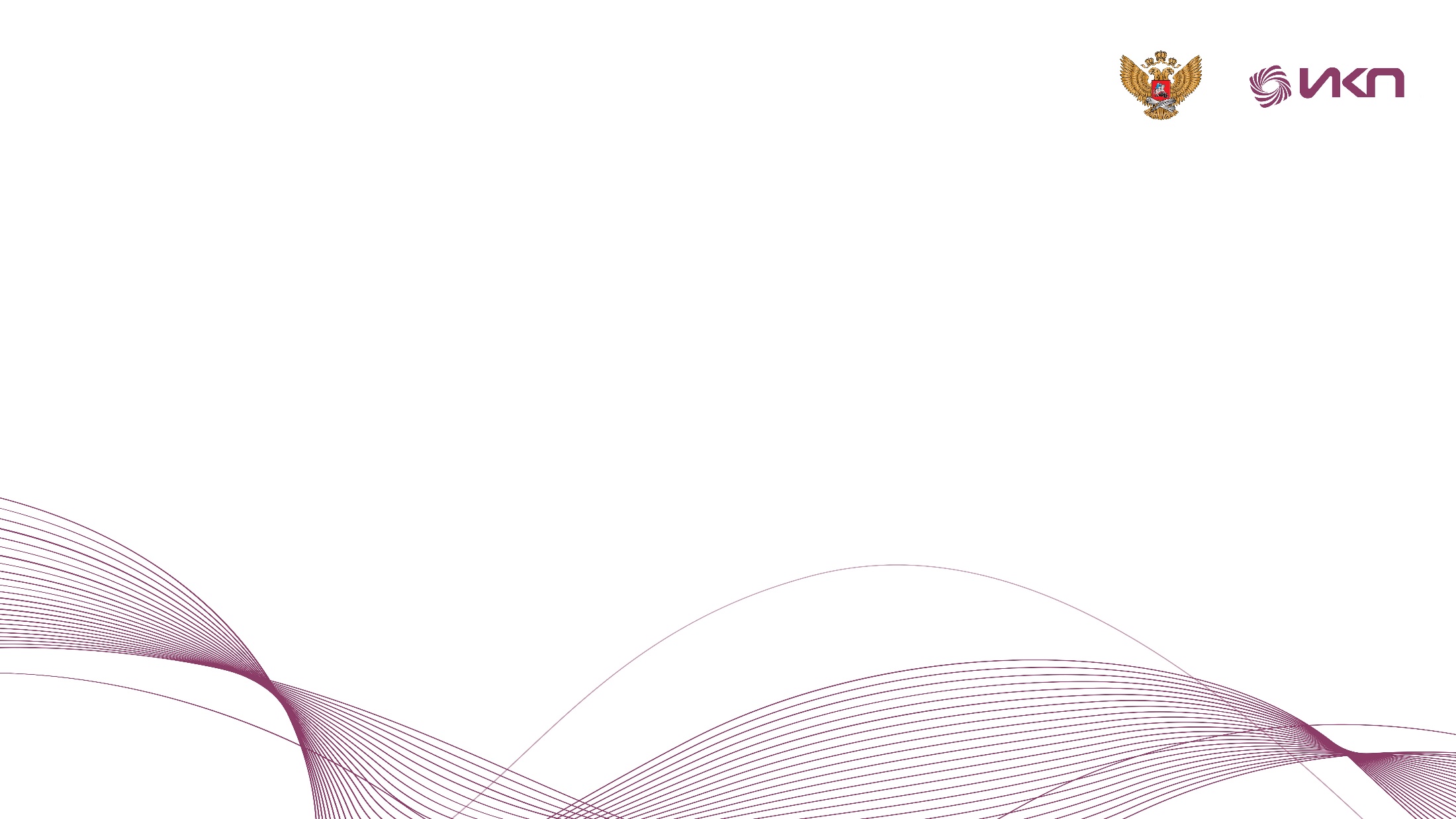 Специфика организации учебной деятельности
Ограничение работоспособности по времени
Уменьшение количества видов работ
Ограничение объемов работы
Несформированность регулирующей функции слова
Проблемы планирования собственной деятельности
Действия по алгоритму
Несформированность самоконтроля
Одна из задач – формирование познавательной активности
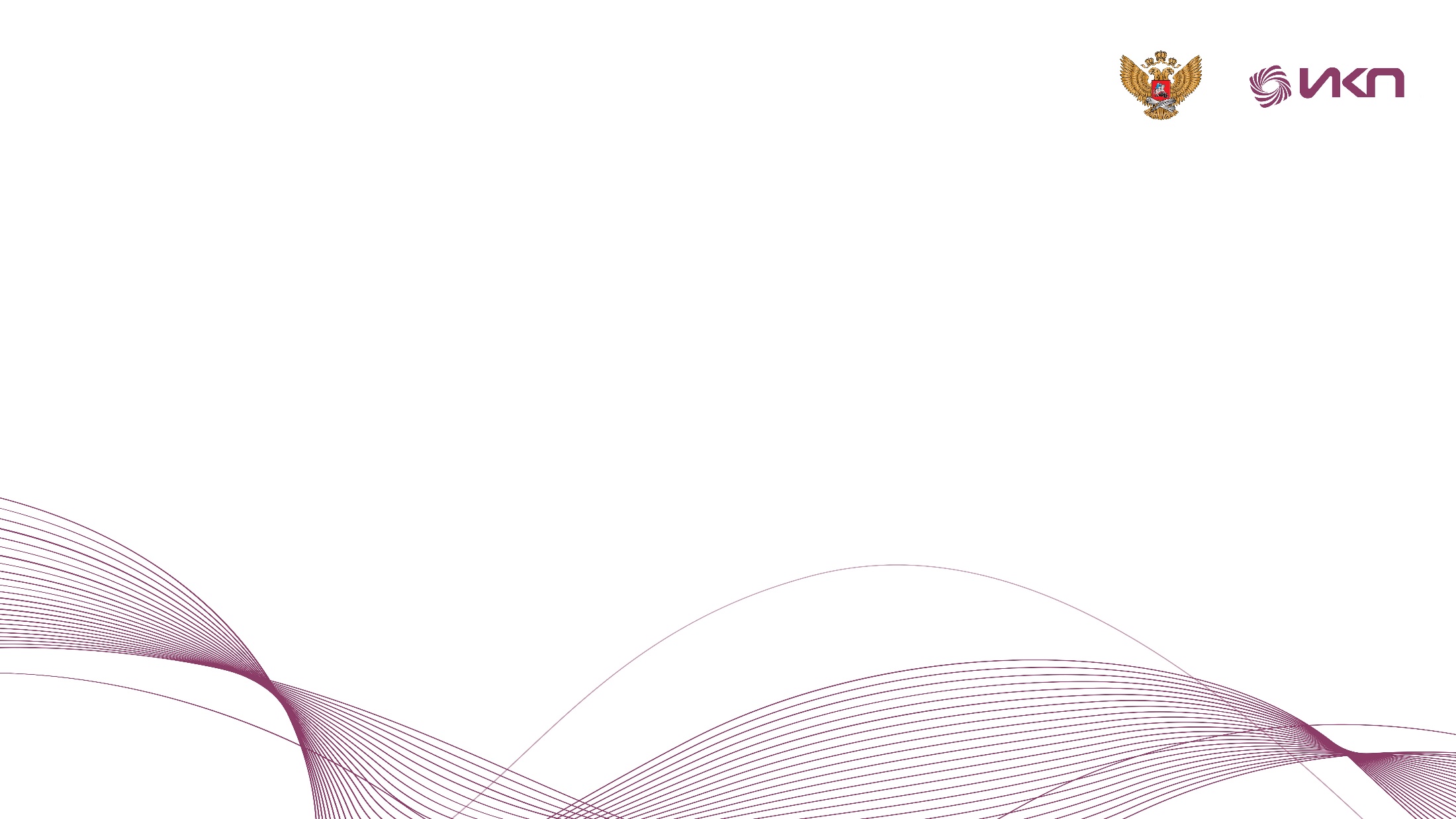 Самостоятельная работа учащихся
Домашняя работа
Самостоятельность выполнения
Отсутствие механической работы
Творческий характер
Небольшая по объему
Печатные формы, рабочие тетради.
Контрольные и проверочные работы:
Печатные формы
Шаблоны
Самопроверка
Обсуждение проблем адресация к ранее пройденному материалу
Работа над ошибками
Взаимосвязь учебных курсов и коррекционно-
развивающих курсов (вариант 5.2. начальная школа)
Окружающий мир
Развитие речи
Обучение грамоте
Произношение
Логоритмика
Групповые (подгрупповые) и индивидуальные логопедические занятия
Специфика реализация коррекционной
направленности обучения в основной школе.
Общение в социуме
Другие предметные уроки
Другие коррекционные
курсы, направленные на
«развитие речи»
Уроки «Русский язык» и
«Литература»
Уроки «Развитие
речи»
Индивидуальные и
групповые логопедические
занятия
https://ikp-rao.ru/metodicheskie-
rekomendacii/soderzhanie-8/
https://ikp-rao.ru/metodicheskie-
rekomendacii/soderzhanie-35/
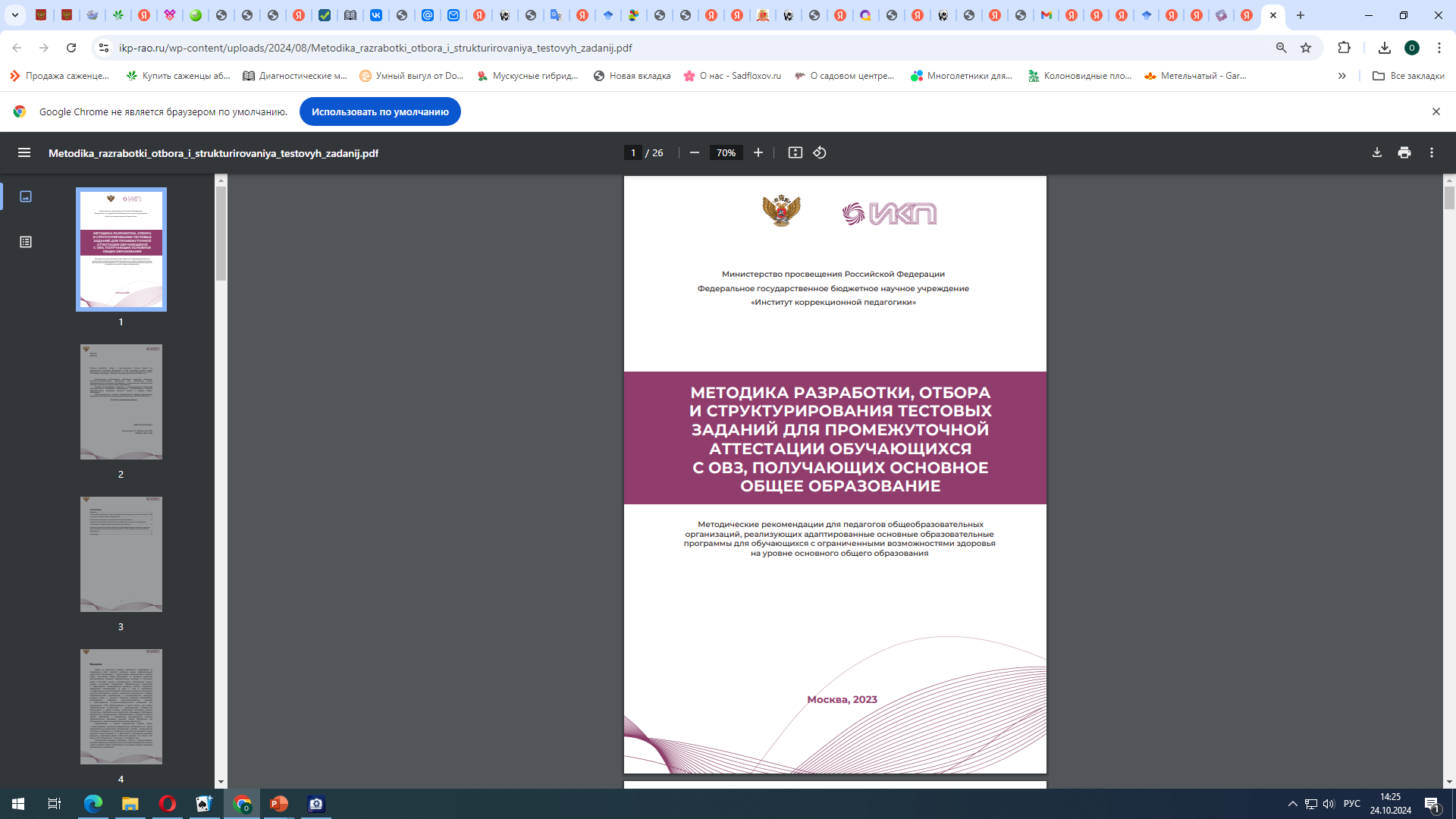 https://ikp-rao.ru/specialistam/
https://ikp-rao.ru/wp-content/uploads/2024/08/Metodika_razrabotki_otbora_i_strukturirovaniya_testovyh_zadanij.pdf
Приглашаем к сотрудничеству
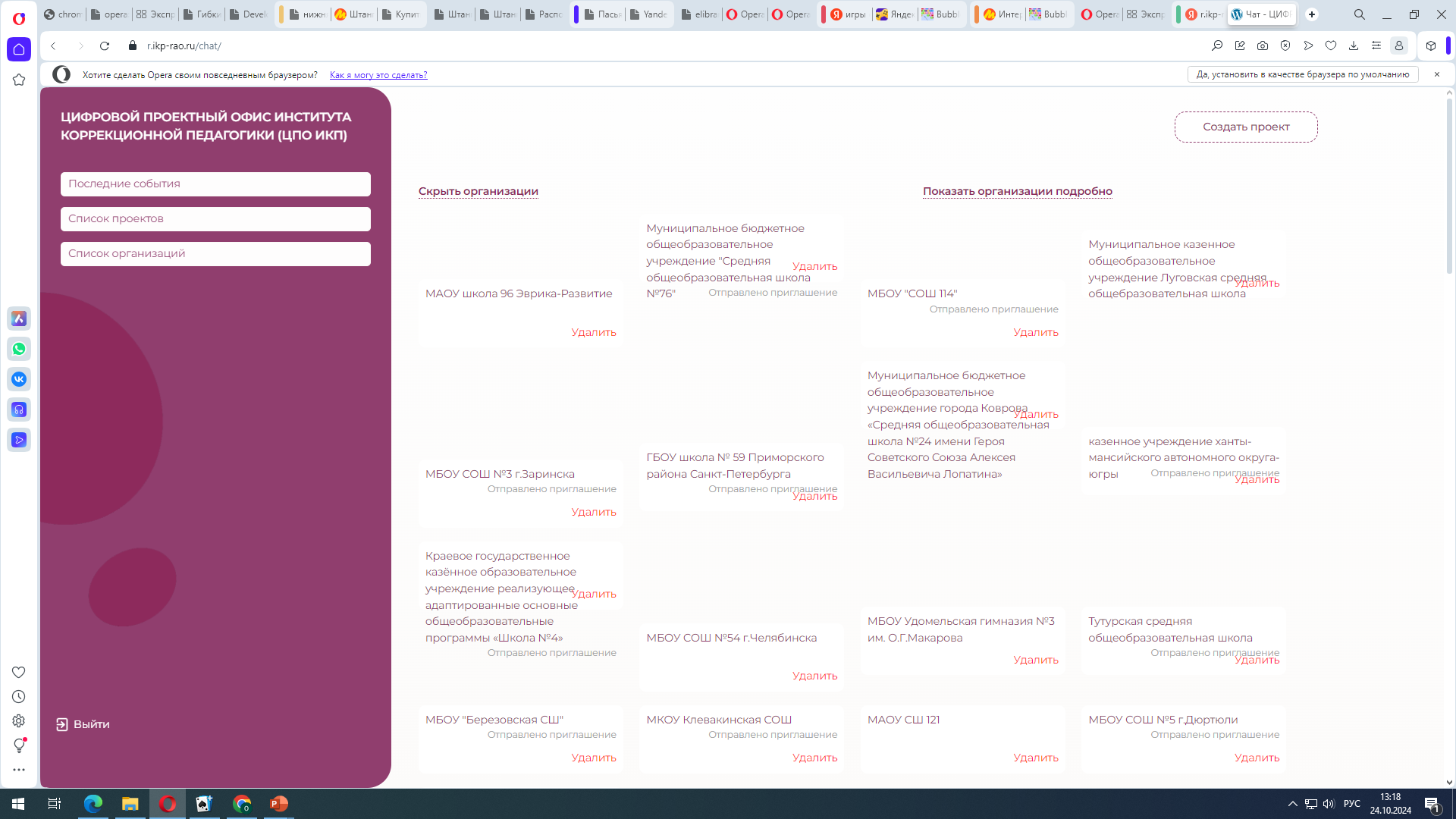 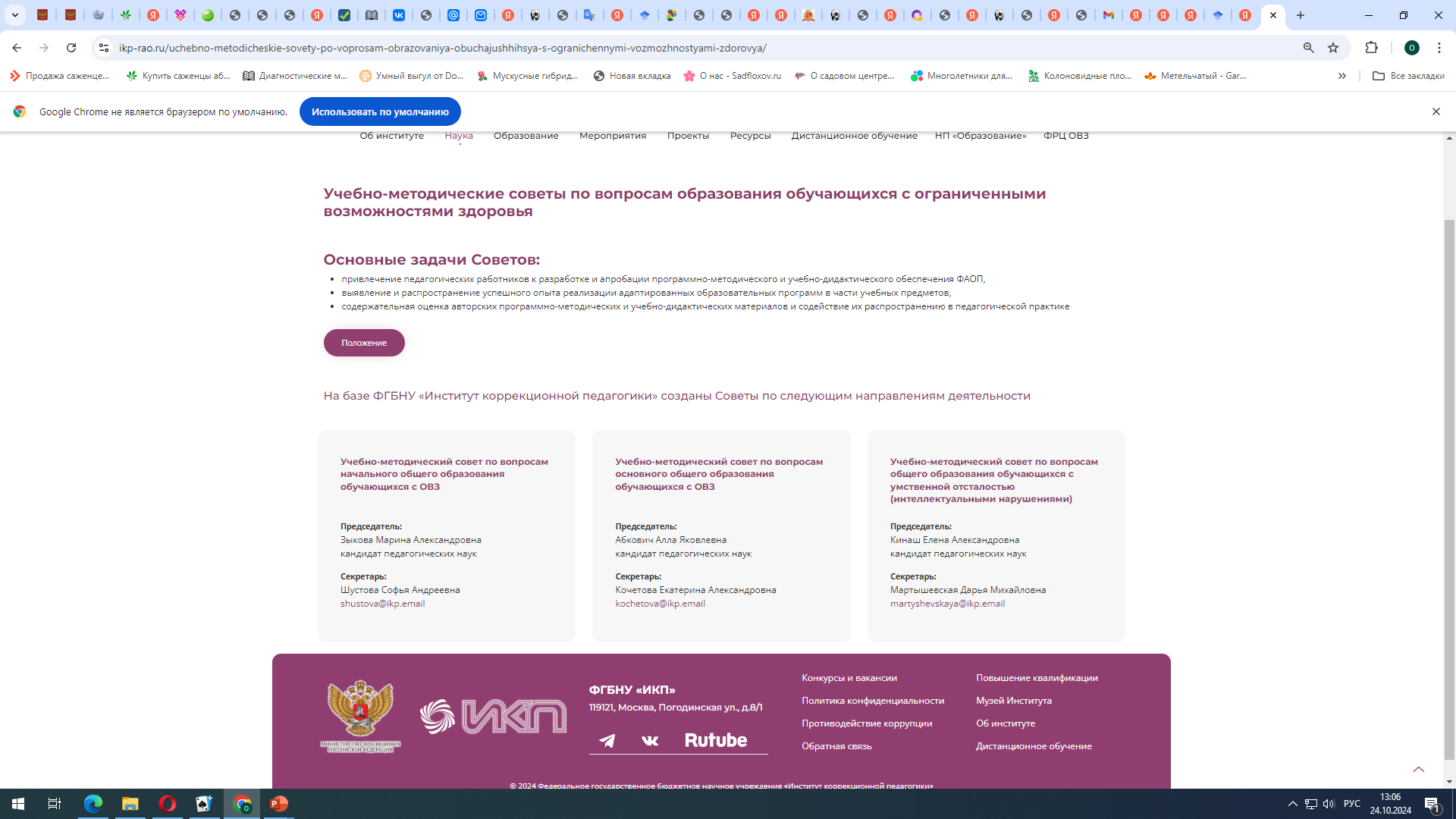